Delirium Treatment
[Speaker Notes: To manage delirium, two pathways are followed at the same time: one to deal with the behavior problems, and another to identify and treat the medical disorder that causes them. A key point to remember is that delirium symptoms can last for a long time, even after the causes and risk factors are resolved.]
Treatment of Underlying Conditions
[Speaker Notes: Virtually any medical condition can precipitate delirium in a susceptible patient; and multiple underlying conditions are often found. Prospective studies on delirium frequently cite metabolic encephalopathy, drug toxicity, and withdrawal from alcohol and sedatives as common conditions associated with the disorder. Metabolic encephalopathy encompasses disturbances such as fluid and electrolyte imbalances, various infections, organ failure, and hypoglycemia. Drug toxicity is a significant factor, accounting for about 30% of delirium cases, and can occur even with therapeutic drug levels, especially in vulnerable patients. Treatment for these conditions may involve administering specific antidotes in cases of acute drug poisoning. Separately, the management of alcohol withdrawal, which can also lead to delirium, requires its own set of treatments and strategies]
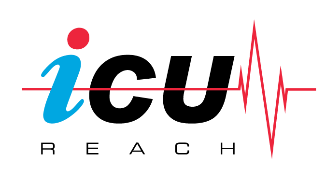 [Speaker Notes: When delirium is manifest by agitation, symptom control is sometimes necessary to prevent harm or to allow evaluation and treatment. While nonpharmacologic interventions should be the mainstay of treatment, a cautious trial of psychotropic medication may be warranted in these circumstances. The MIND-USA trial, a randomized, double-blind, placebo-controlled study, included 1183 patients with acute respiratory failure or shock who were randomly assigned to receive placebo, haloperidol, or ziprasidone. Among the participants, 48% developed delirium during the trial, with the majority having hypoactive delirium (89%) and the rest having hyperactive delirium (11%). The median number of days alive without delirium or coma did not significantly differ between the groups (8.5 in placebo, 7.9 in haloperidol, and 8.7 in ziprasidone). There were no significant differences in secondary endpoints or the frequency of extrapyramidal symptoms. The trial's conclusion was that antipsychotics were not effective in treating delirium.]
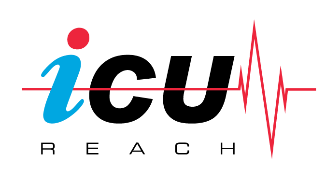 [Speaker Notes: Two systematic reviews commissioned by the Agency for Healthcare Research and Quality in 2019, also concluded that antipsychotics did not demonstrate effectiveness in either treatment or prevention of delirium.

The first systematic review assessed the use of antipsychotics for preventing delirium in adults, analyzing 14 studies but finding no significant differences in delirium incidence, duration, hospital stay length, or mortality when comparing haloperidol to placebo. The review did, however, indicate that second-generation antipsychotics might reduce delirium incidence in postoperative patients, but noted insufficient evidence regarding their impact on cognitive function and delirium severity, highlighting the need for further research in this area.]
[Speaker Notes: The second systematic review assessed the benefits and harms of using antipsychotics to treat delirium in adult inpatients and was published in 2019. The review included 16 randomized controlled trials and 10 observational studies. The findings indicate that there were no significant differences in sedation status, delirium duration, hospital length of stay, or mortality when comparing haloperidol or second-generation antipsychotics to placebo. Moreover, there were no notable differences in delirium severity and cognitive functioning between haloperidol and second-generation antipsychotics.

Following the 2018 MIND-USA trial, critical care guidelines recommended against the widespread use of antipsychotics for the treatment or prevention of ICU delirium. However, it is worth emphasizing that around 90% of the MIND-USA trial participants had hypoactive delirium without agitation. As a result, these guidelines unintentionally discouraged the use of antipsychotics in agitated patients with delirium, despite limited evidence to support this approach.]
[Speaker Notes: The AID-ICU trial was conducted across 16 European ICUs with 1000 patients with delirium and compared the administration of haloperidol (in doses of 2.5 mg, up to 20 mg/day) with a placebo. 45% of patients had hyperactive delirium. The trial reported intriguing results regarding the use of haloperidol in ICU delirium. While there was no significant difference in the number of days alive and out of the hospital at 90 days between the haloperidol and placebo groups, a closer examination revealed a potential reduction in 90-day mortality (7%) in the haloperidol group. However, mortality was not a primary outcome, and further investigation is needed.]
[Speaker Notes: Current evidence does not support the routine use of antipsychotic medications for the treatment or prevention of delirium in critically ill patients. The findings from clinical trials highlight the importance of individualized patient management, focusing on nonpharmacological interventions and cautious use of antipsychotics when necessary. When indicated, antipsychotic agents are generally used to treat severe agitation in the patient with delirium, because these symptoms are associated with self-harm and effective alternatives are not available.]